Figure 3. Distributions of measures of orientation selectivity for our entire V1 sample (n = 339). Top panel: ...
Cereb Cortex, Volume 15, Issue 8, August 2005, Pages 1207–1221, https://doi.org/10.1093/cercor/bhi003
The content of this slide may be subject to copyright: please see the slide notes for details.
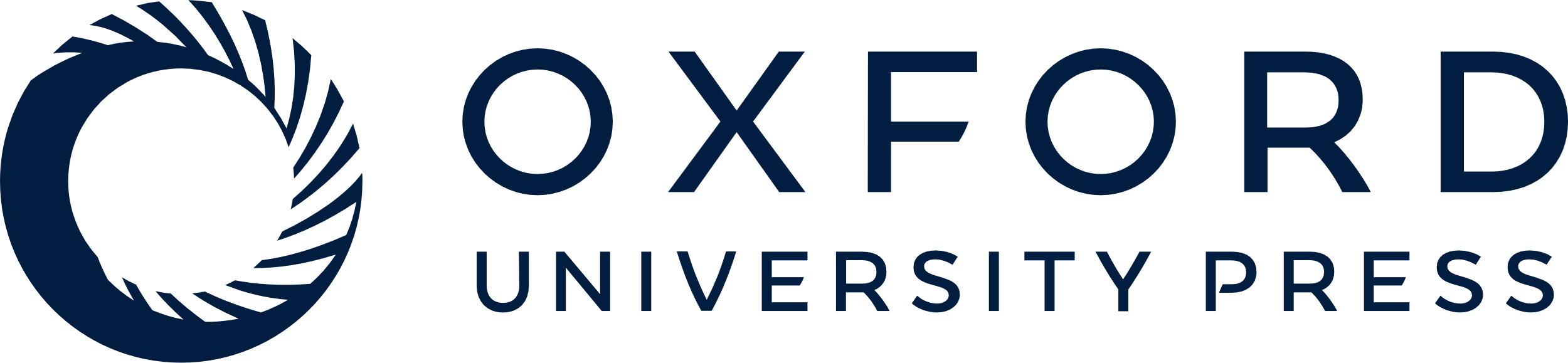 [Speaker Notes: Figure 3. Distributions of measures of orientation selectivity for our entire V1 sample (n = 339). Top panel: distribution of half-bandwidths measured at 1/(21/2) times the peak height (mean = 29°; median = 24°). Bottom panel: Distribution of circular variance (mean = 0.48; median = 0.45). Dark gray lines are the cumulative values (right vertical axes, in percent) for both measures. Light gray lines are the distributions for the subset of silent cells (n = 86) with 0 ongoing activity in the light.


Unless provided in the caption above, the following copyright applies to the content of this slide: © Oxford University Press 2005; all rights reserved]